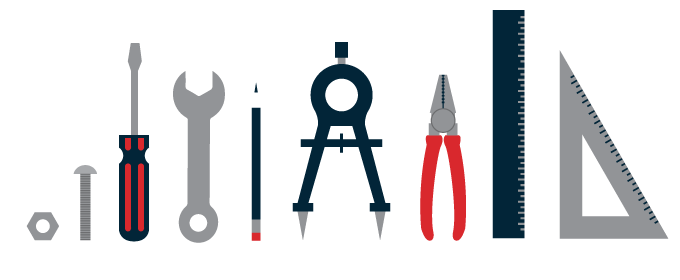 Parachutes
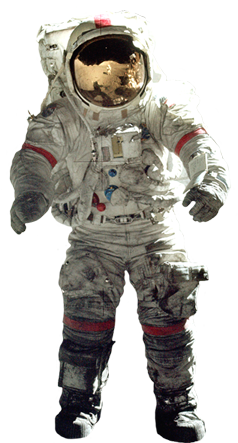 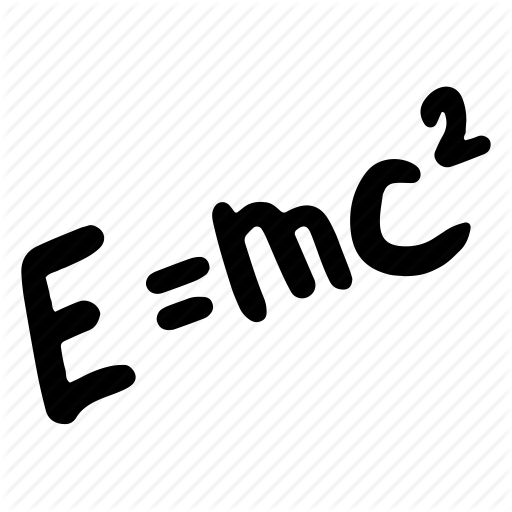 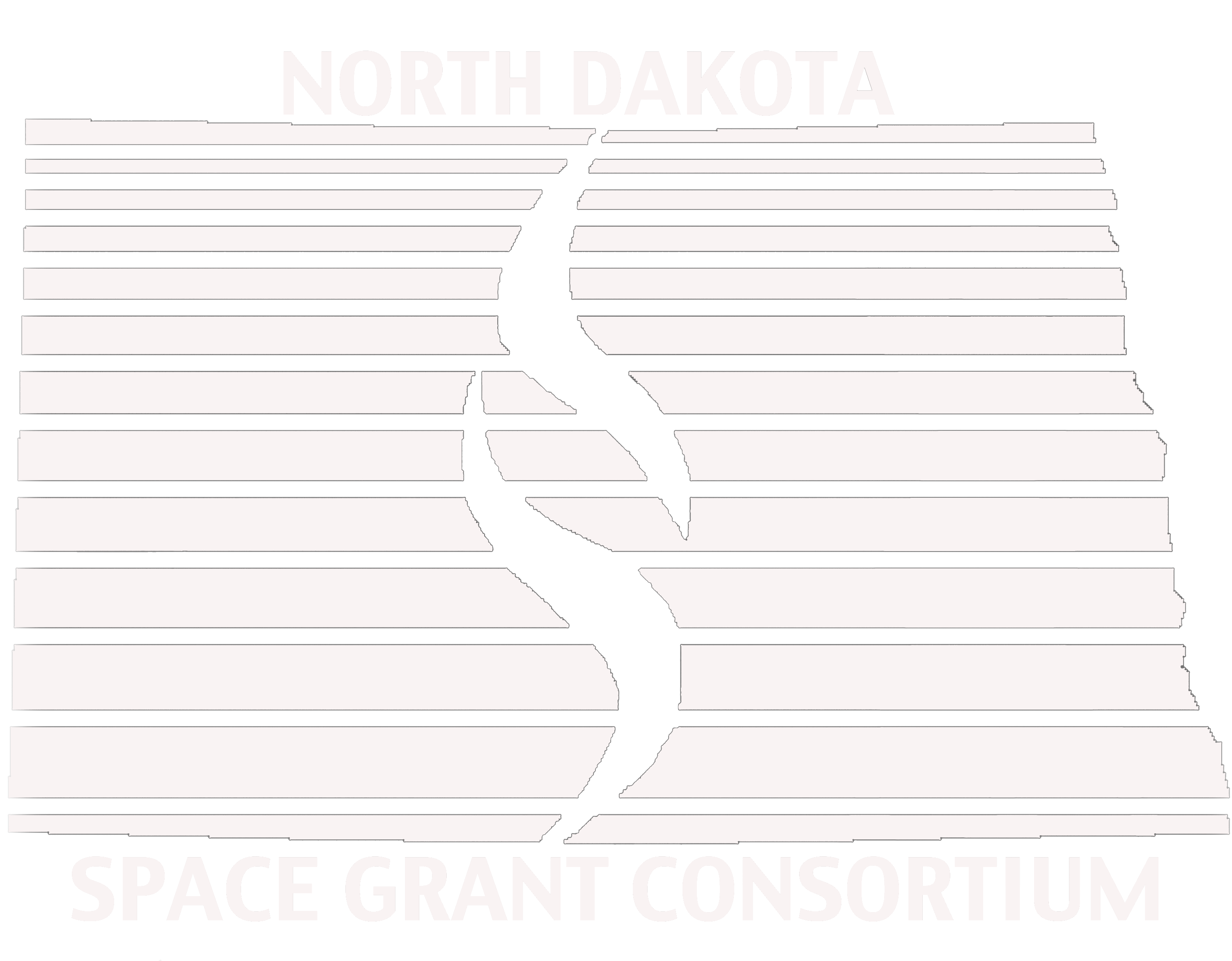 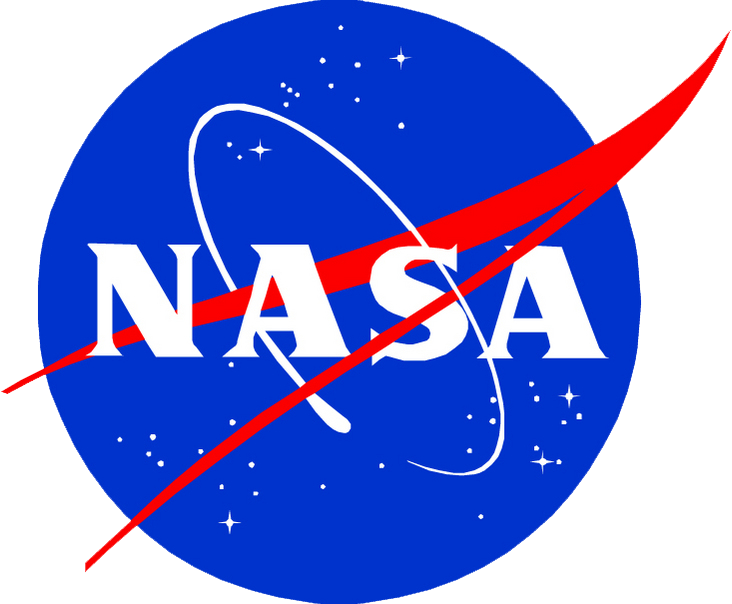 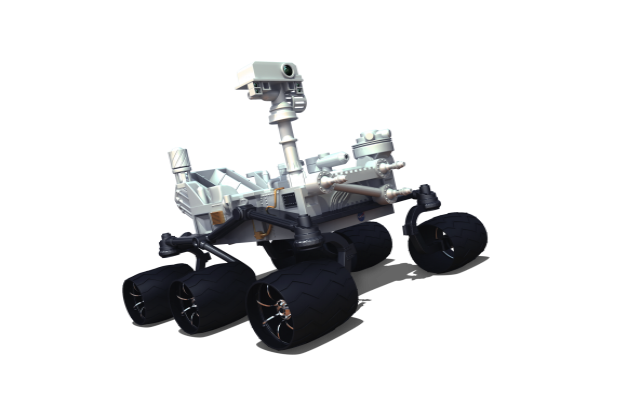 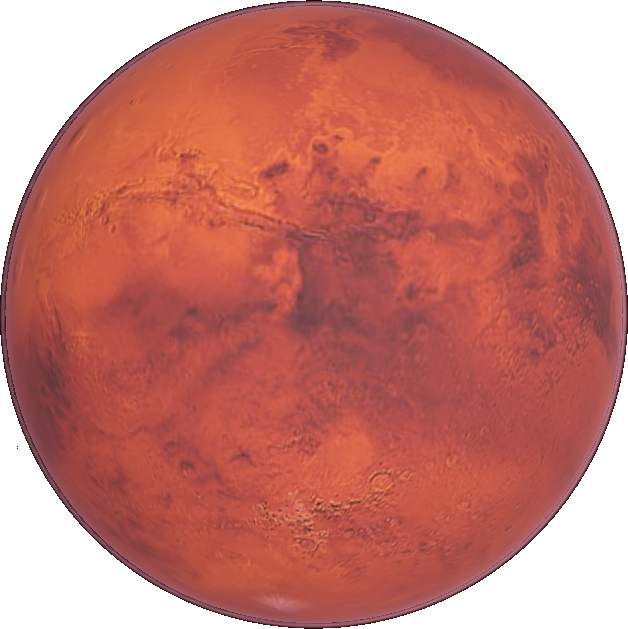 Mission to Mars andNASA educator resources
January 15, 2018
Caitlin Nolby (cnolby@space.edu) 
Marissa Saad (msaad@space.edu) 
North Dakota Space Grant Consortium
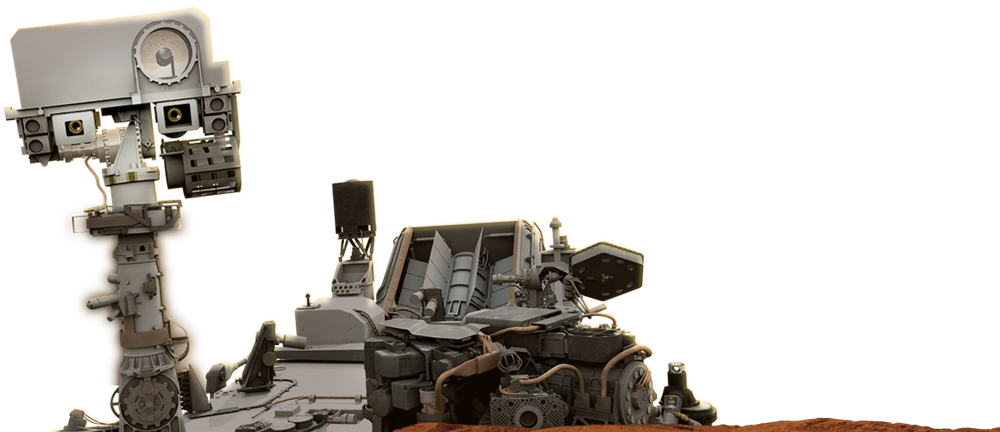 Two lessons on parachutes
Parachute Parade
(simpler activity for elementary)
Mars Rover Lander 
(able to adapt to higher levels)
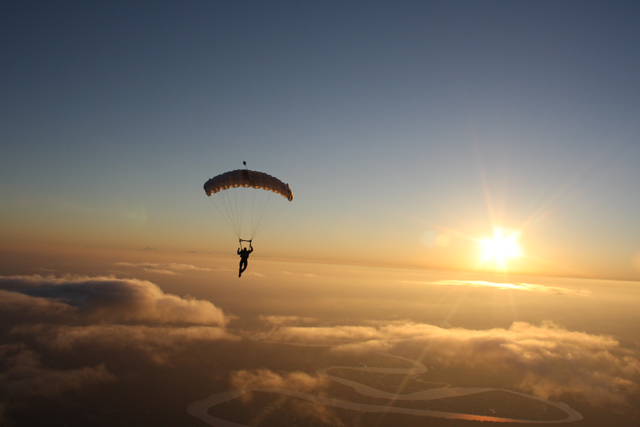 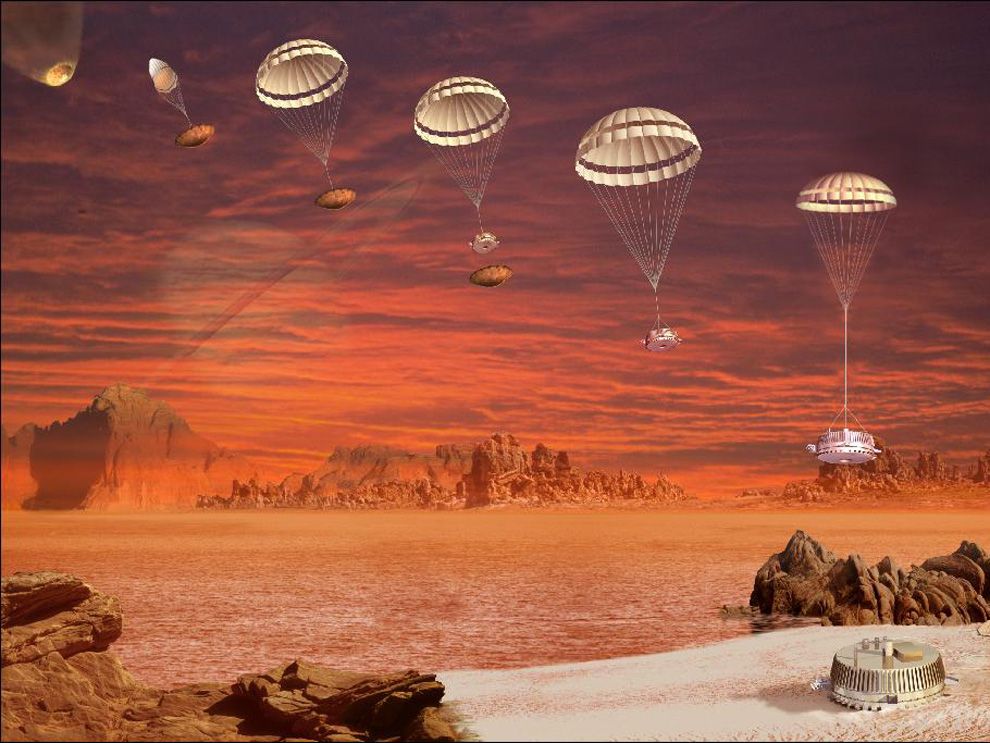 Parachute Parade
Ask students if they’ve seen a parachute before.
Introduce Orion and SLS
Decorate their capsules
Brainstorm and build
How do you construct a parachute using only the materials provided to help their astronauts reach the ground safely.
Plan
Test the designs with other groups
Predict
Interpret
Discuss astronaut safety
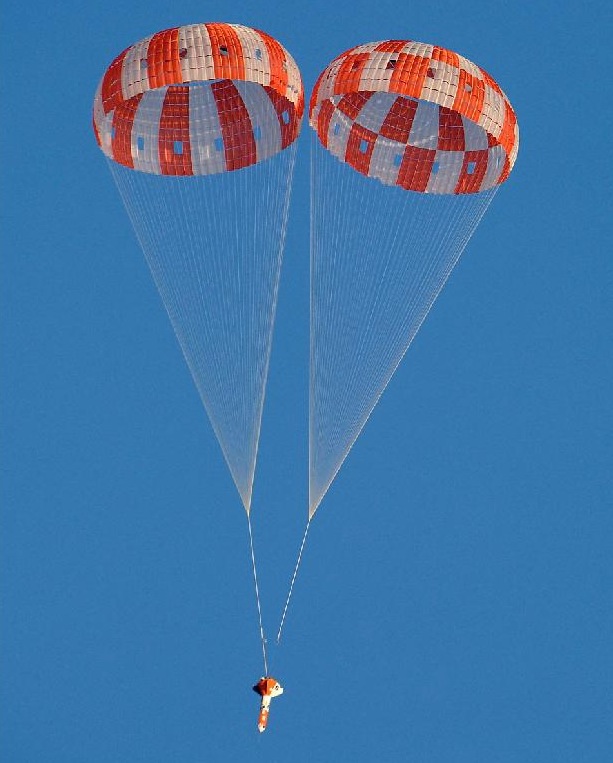 Parachute Parade
Your task:
You’ve been selected by NASA to design a parachute that will safely land their astronauts back to Earth! NASA has provided you with an assortment of parachute-building materials. Chose wisely, the lives of the crew are depending on you!
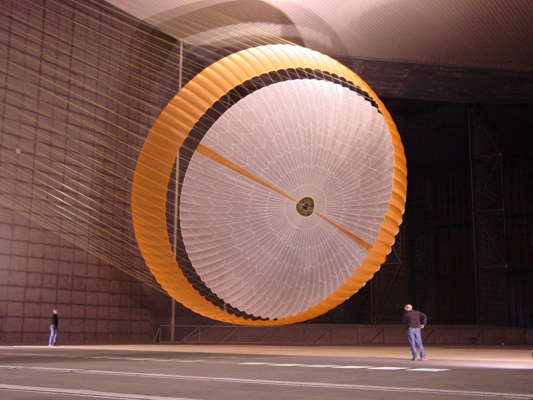 How do you land on Mars?
https://www.youtube.com/watch?v=8-X8acD_r38
Mars Rover Lander
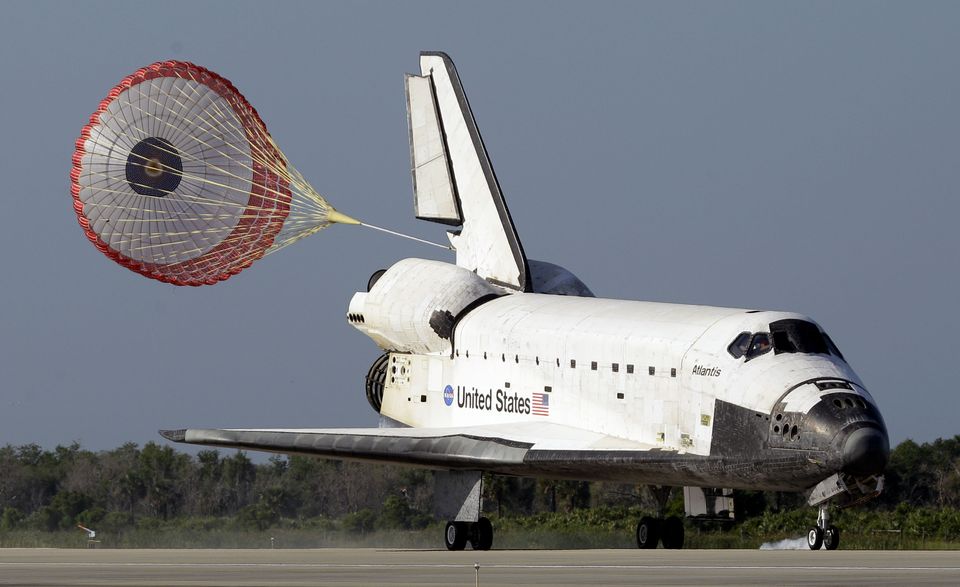 Why should we worry about parachutes?
Many space missions still use parachutes:
1981-2011, the Shuttles land with them
Probes or Rovers use them to land on planetary surfaces
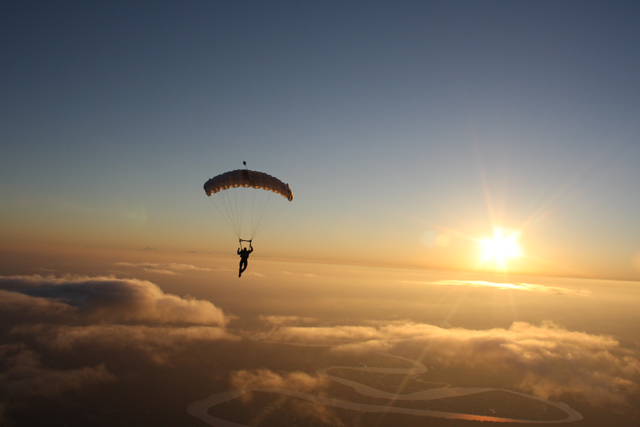 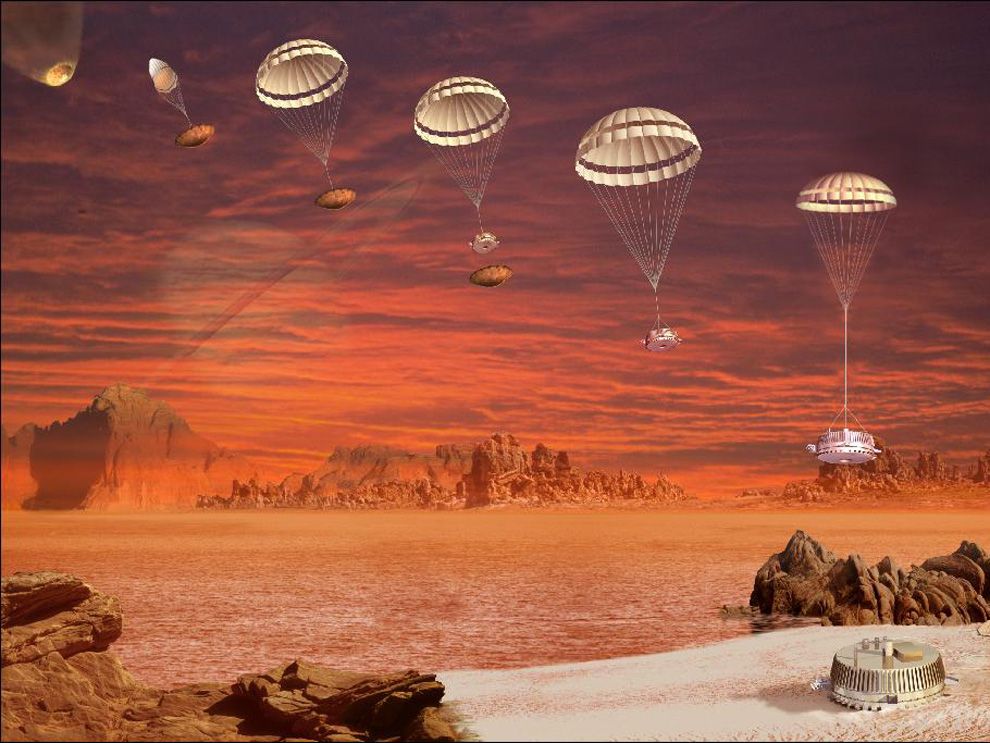 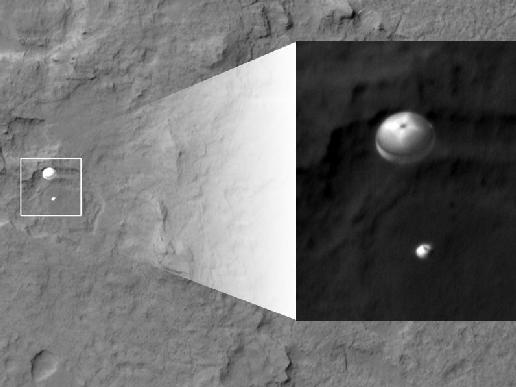 Let’s take a look at NASA’s Parachutes
7 Minutes of Terror (Curiosity landing on Mars; 2012) 
https://goo.gl/mi8gX3 

Take a look at the Orion Parachutes! 
https://goo.gl/WjAXBm
Extra consideration: Integrate this activity into your classroom – add budgets, weight restrictions, competition between NASA centers, etc.